Keeping His Commands
2 Thessalonians 3:6-15
2 Thessalonians 3:6-15
6 Now we command you, brothers, in the name of our Lord Jesus Christ, that you keep away from any brother who is walking in idleness and not in accord with the tradition that you received from us. 7 For you yourselves know how you ought
2 Thessalonians 3:6-15
to imitate us, because we were not idle when we were with you,8 nor did we eat anyone's bread without paying for it, but with toil and labor we worked night and day, that we might not be a burden to any of
2 Thessalonians 3:6-15
to imitate us, because we were not idle when we were with you,8 nor did we eat anyone's bread without paying for it, but with toil and labor we worked night and day, that we might not be a burden to any of
2 Thessalonians 3:6-15
you. 9 It was not because we do not have that right, but to give you in ourselves an example to imitate. 10 For even when we were with you, we would give you this command: If anyone is not willing to work, let him not eat. 11 For we hear that some
2 Thessalonians 3:6-15
among you walk in idleness, not busy at work, but  busybodies. 12 Now such persons we command and encourage in the Lord Jesus Christ to do their work quietly and to earn their own living.
2 Thessalonians 3:6-15
13 As for you, brothers, do not grow weary in doing good. 14 If anyone does not obey what we say in this letter, take note of that person, and have nothing to do with him, that he may be ashamed. 15 Do not regard him as an enemy, but warn him as a brother.
We are to be ___________ to the word of God
 
We are to live as ___________ to others in obedience
 
We are not to __________, __________ or ________ those who do not.
obedient
examples
approve
condone
enable
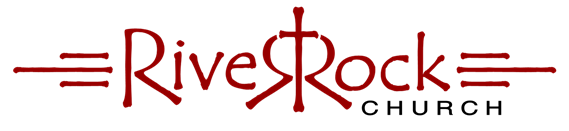